How The Web Works Under the Hood
Let’s learn something!
Web Development for Dummies
This lecture will discuss the following:
How the web works
What do we mean by “Full-Stack”
A brief overview of the course tech
Why we chose Django for the course
Let’s get started!
Web Development for Dummies
Before we can begin to learn about all the technologies in this course, we need to understand how the web works and what constitutes the “Full-Stack”
Web Development for Dummies
So what happens when your at home and you open up your browser and visit a website?
Let’s breakdown the basic steps!
Web Development for Dummies
You start off by typing the URL into your browser.
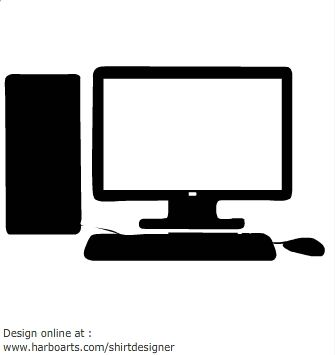 www.abc.com
Web Development for Dummies
Your computer then sends this request as a packet, which includes the IP address of the website you want.
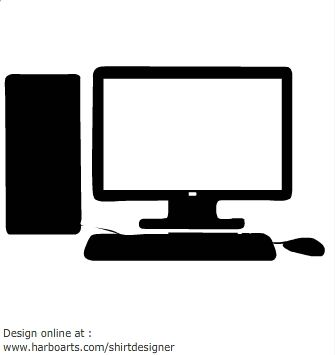 123.456.789.10
www.abc.com
Web Development for Dummies
It sends this request through wires, or a satellite which eventually links to wires using your ISP.
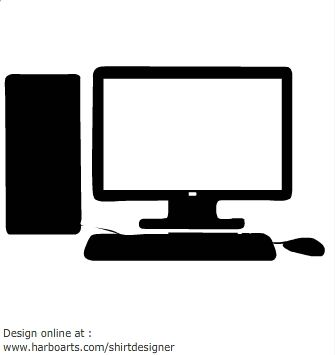 123.456.789.10
www.abc.com
Web Development for Dummies
Your ISP will then re-route the request to the appropriate server location, using the IP address as the guide.
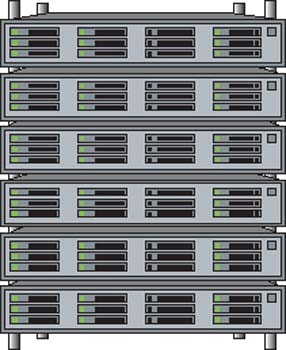 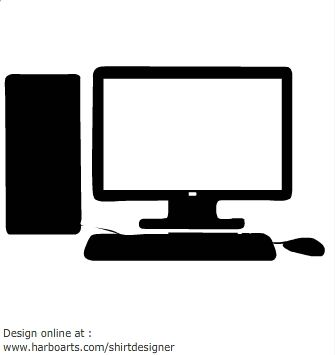 123.456.789.10
www.abc.com
Web Development for Dummies
Once your request reaches the server, it can  send back the website you asked for.
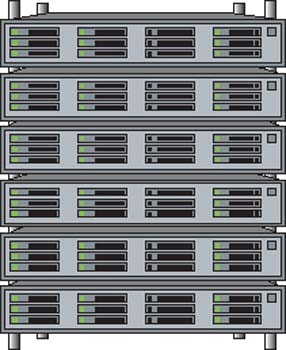 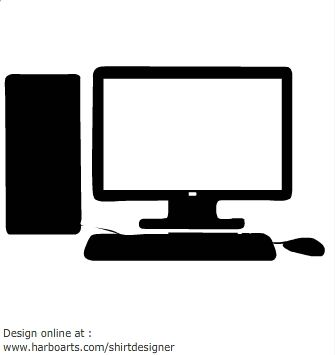 www.abc.com
123.456.789.10
Web Development for Dummies
However a full website with content is too big to send as a single packet of data.
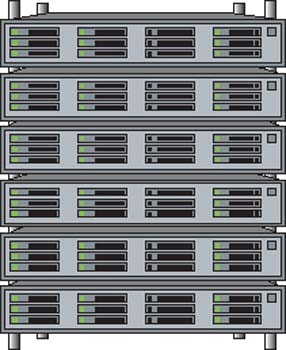 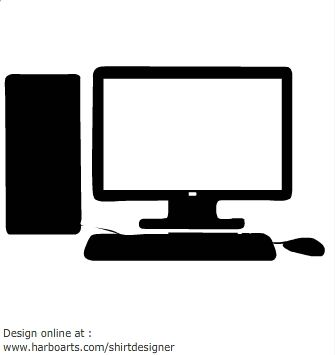 www.abc.com
Web Development for Dummies
To solve this, the server sends back the website split up into many packets
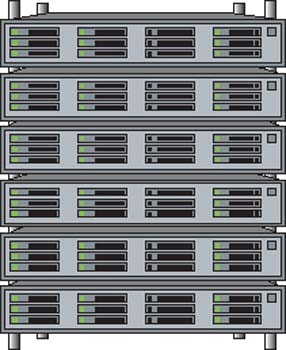 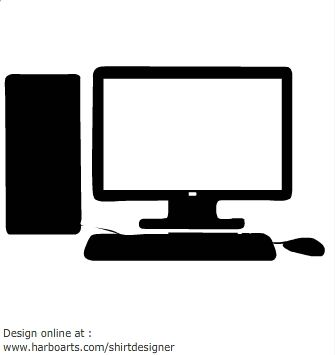 www.abc.com
Web Development for Dummies
The packets come with instructions on how to get back to you and reassemble once they reach you.
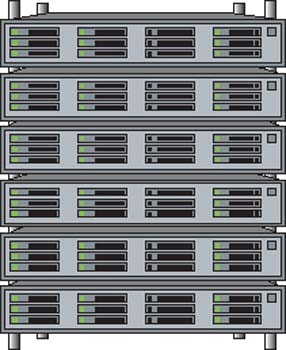 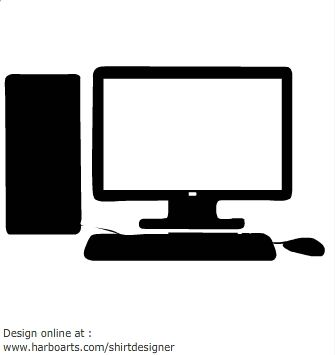 www.abc.com
Home IP Address
Web Development for Dummies
The packets don’t care how they get to you, just the final location.
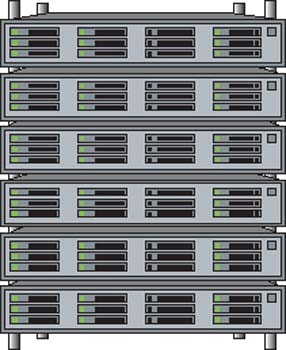 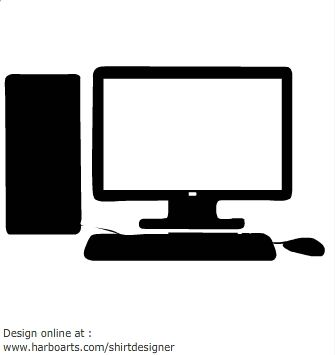 www.abc.com
Home IP Address
Web Development for Dummies
Once the packets reach you, they are reassembled to show the page.
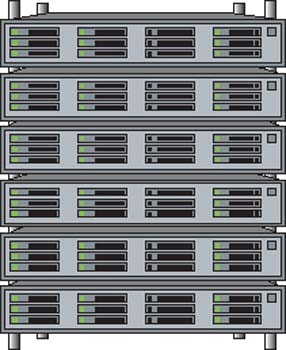 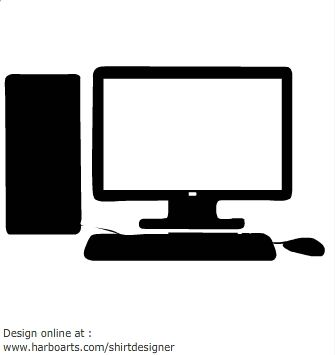 Home IP Address
Web Development for Dummies
All of this moves at close to the speed of light, so it happens very fast.
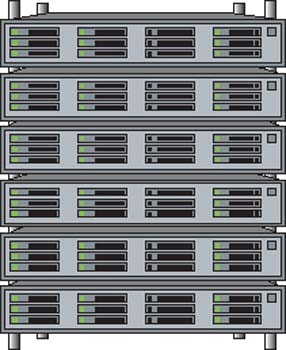 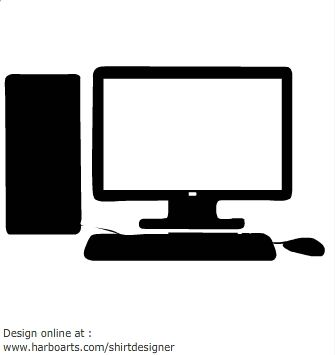 Home IP Address
Web Development for Dummies
This is a higher level explanation, but for our purposes it is all we need to know for now.
Let’s continue by discussing what the term “Full-Stack” means.
Web Development for Dummies
There are two main components of a website
The Front-End
The Back-End
Web Development for Dummies
The Front-End is what you see as a user on the website. 
The Back-End is the technology used to actually decide what to show you on the Front-End.
Web Development for Dummies
The Front-End revolves around three technologies:
HTML
CSS
Javascript
Web Development for Dummies
You will hear about Front-End technologies such as jQuery and Bootstrap, but those are all built using the previous three.
Web Development for Dummies
HTML - HyperText Markup language
Every website will have HTML, it is the structure of a page.
You can view it by right-clicking and selecting “View Page Source”
Web Development for Dummies
CSS - Cascading Style Sheets
CSS is the actual styling of the website.
Colors, fonts, borders, etc is all defined by CSS.
CSS is not mandatory, but almost all sites have it.
Web Development for Dummies
Javascript allows you to add interactivity to the website, including programming logic.
Any site with interactivity uses Javascript in some way, otherwise the site is “static”.
Web Development for Dummies
The first half of the course focuses on the Front-End.
The Front-End always uses those three technologies.
However the Back-End is where a multitude of options come up!
Web Development for Dummies
The Back-End of a site has three components:
The Language
The Framework
The Database
Web Development for Dummies
Technologies such as Php, Node.js, Ruby/Rails, Java, Python, etc. are all viable options for a website.
So how do we decide which to choose?
Web Development for Dummies
You will use the following for your backend:
Python as the language
Django as the Framework
SQLite as the Database
Web Development for Dummies
Python is a great language to learn, it’s simple, powerful, and has many libraries.
Django is the most popular framework for Python, it’s fast, secure, and scalable.
SQLite comes with Django and Python making it an easy choice.
Web Development for Dummies
As we continue along with the course we will be discussing each of these topics in much more detail, but for now you should have a high-level view of what we use in this course to turn you into a Full-Stack Web Developer with Django!